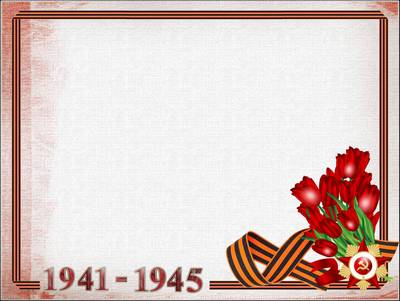 Ратный подвиг дедов и отцов
Мы все умрем, людей бессмертных нет.
И это всем известно и не ново,
Но мы живём, чтобы оставить след,
Дом иль тропинку, дерево иль слово.
                              О. Хайям
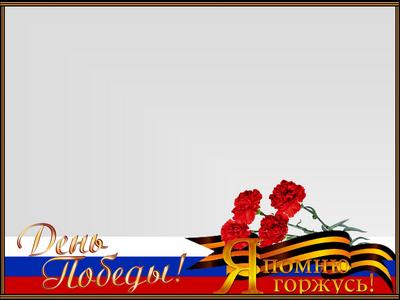 Вельдяксов
Петр  Иванович
(1914 – 1991)
Вельдяксов     Пётр Иванович
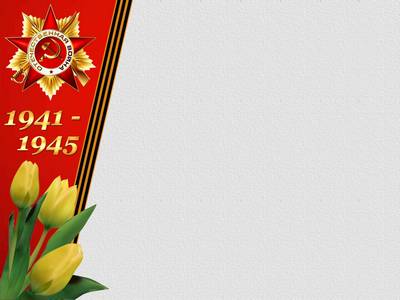 Цель исследования заключается в том, чтобы на основе анализа документальных источников, поисковых материалов, составить  целостное описание боевого пути прадеда Вельдяксова Петра Ивановича.
Задачи:
отыскать сведения о местах службы, ранениях, наградах прадеда;
проанализировать литературу и  документальные источники по данному вопросу;
собрать материалы семейного архива и воспоминания членов семьи;
на основе изучения источников составить рассказ о жизни и подвигах прадеда.
Актуальность:  вписать историю моей семьи в  историю всей России в год 70-летия Великой Победы.
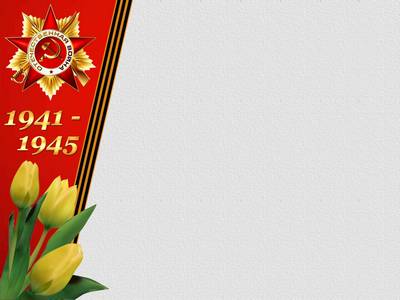 Гипотеза – в жизни каждого человека находит отражение история его Родины. Человек, который вместе со своей страной с честью переживает испытания, пользуется заслуженным уважением, является примером  для потомков.
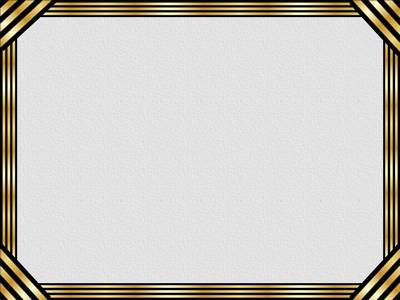 В августе 1941 года моего прадедушку направили в город Пугачев Саратовской области. Там он учился в полковой школе. 
7 ноября 1941 года прадед принял присягу в деревне Каменка и сразу же был отправлен на фронт.
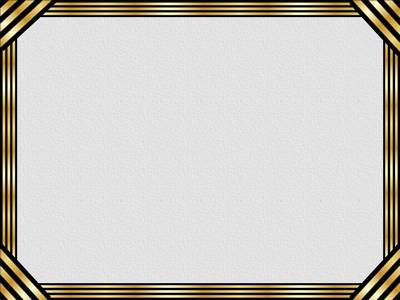 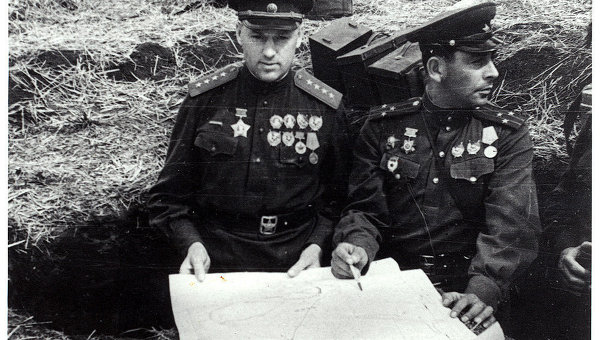 К. К. Рокоссовский
Петр Иванович попал в войска под командованием Константина Константиновича  Рокоссовского. 
В то время К.К. Рокоссовский командовал подвижной армейской группой Западного фронта. Она была собрана из разрозненных частей. 
.
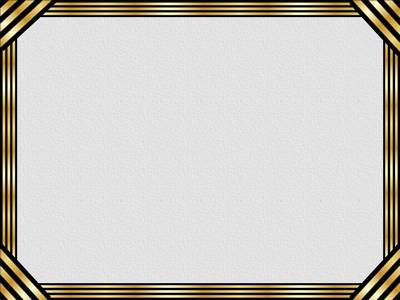 Награды
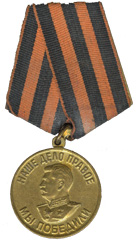 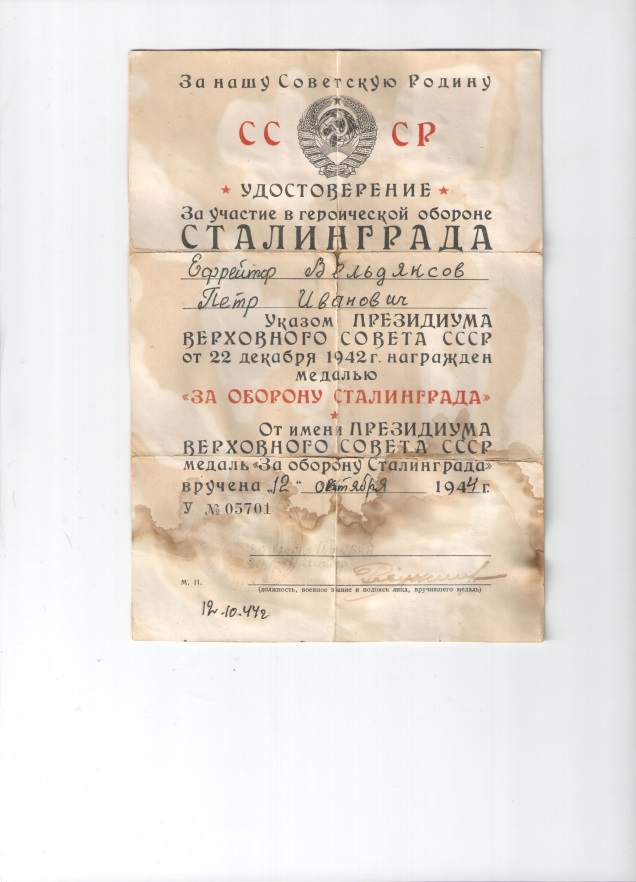 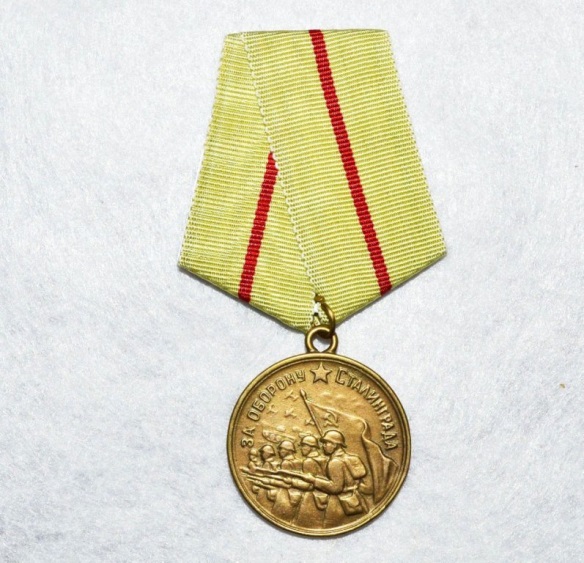 Медаль «за победу
Над Германией
Медаль «За освобождение
Сталинграда»
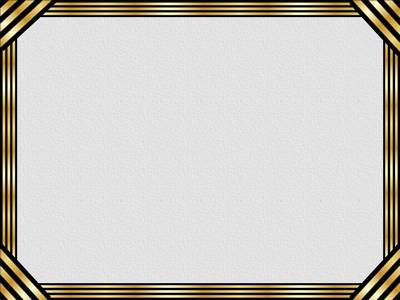 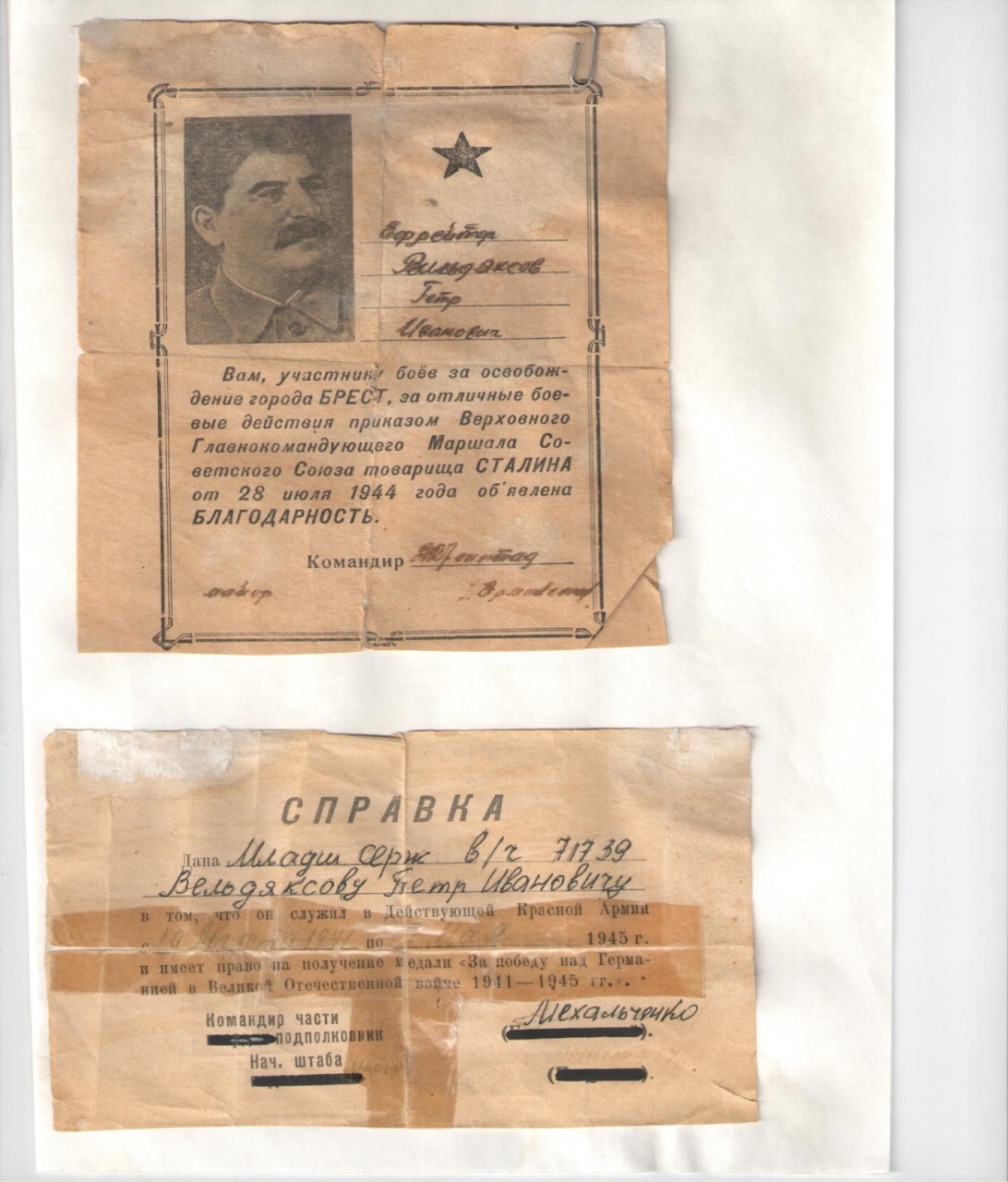 Благодарность от Верховного Главно командующего Маршала Советского Союза товарища Иосифа Виссарионовича Сталина за освобождение города Брест.
28 июля 1944г.
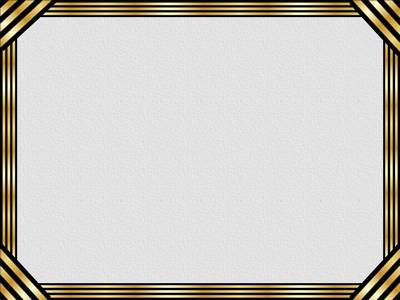 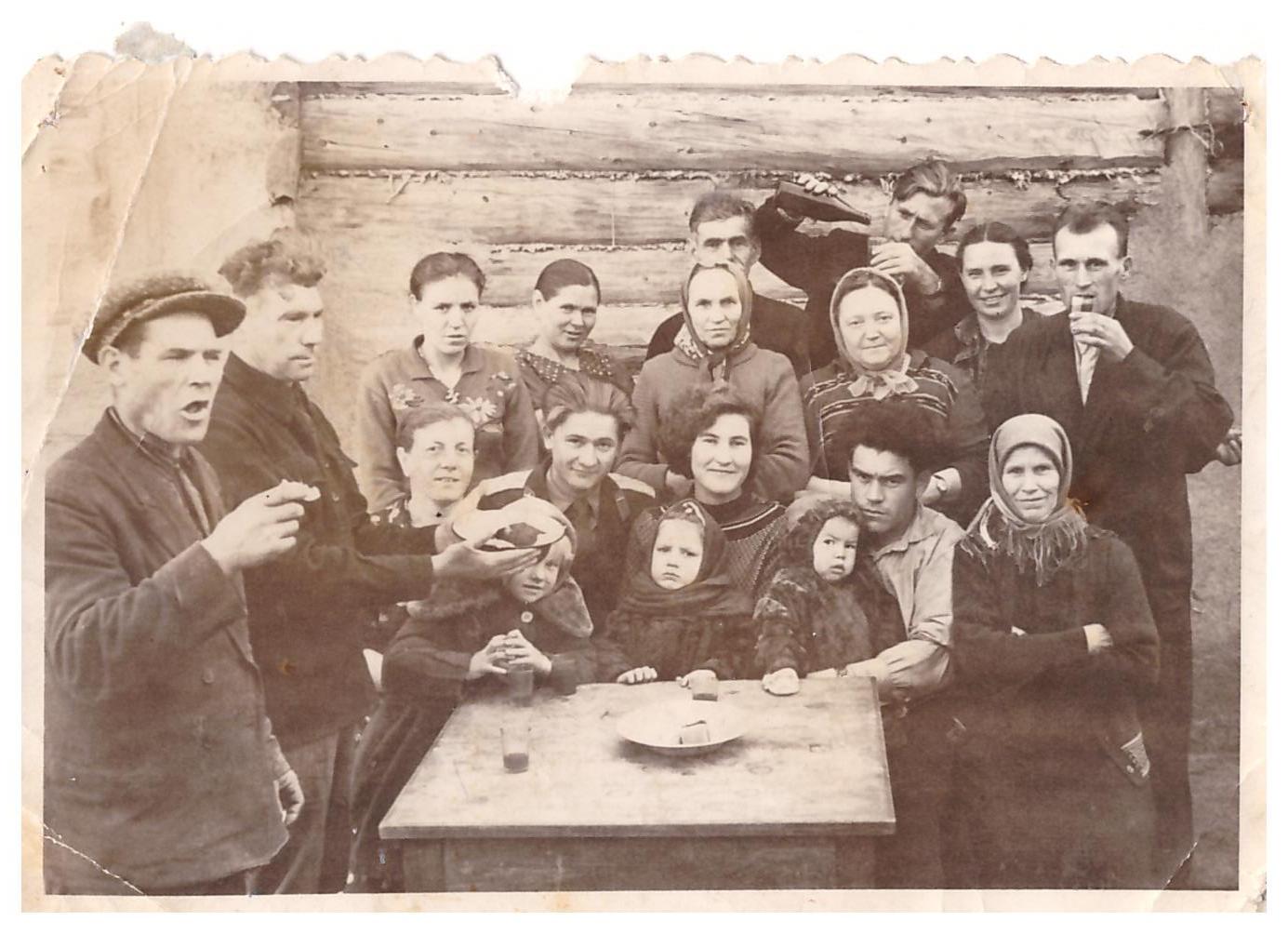 Петр Иванович в кругу семьи
 
1950  год
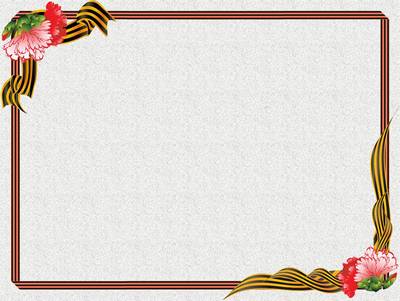 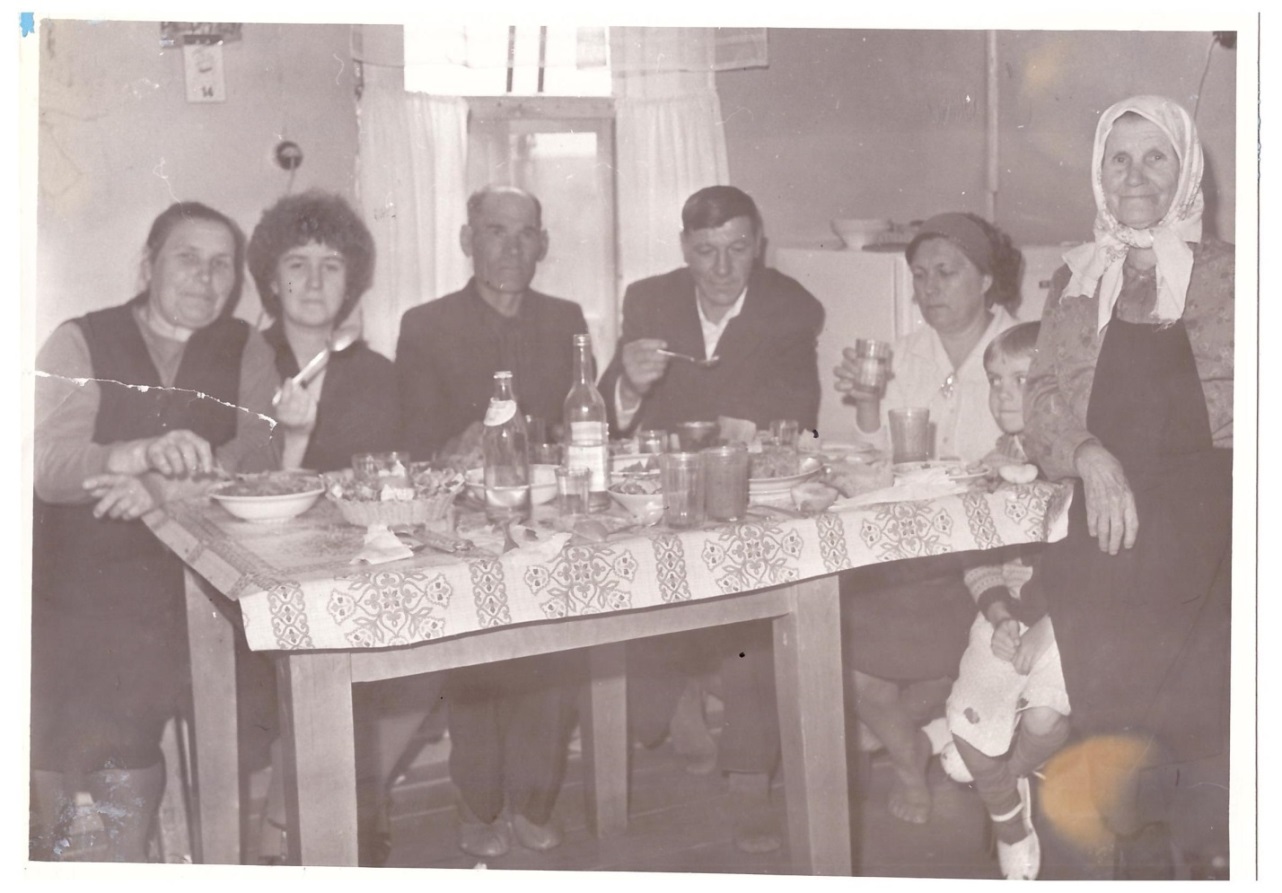 Петр Иванович с семьей отмечает день рождения 

1974 г.
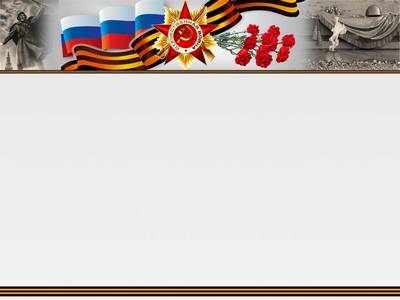 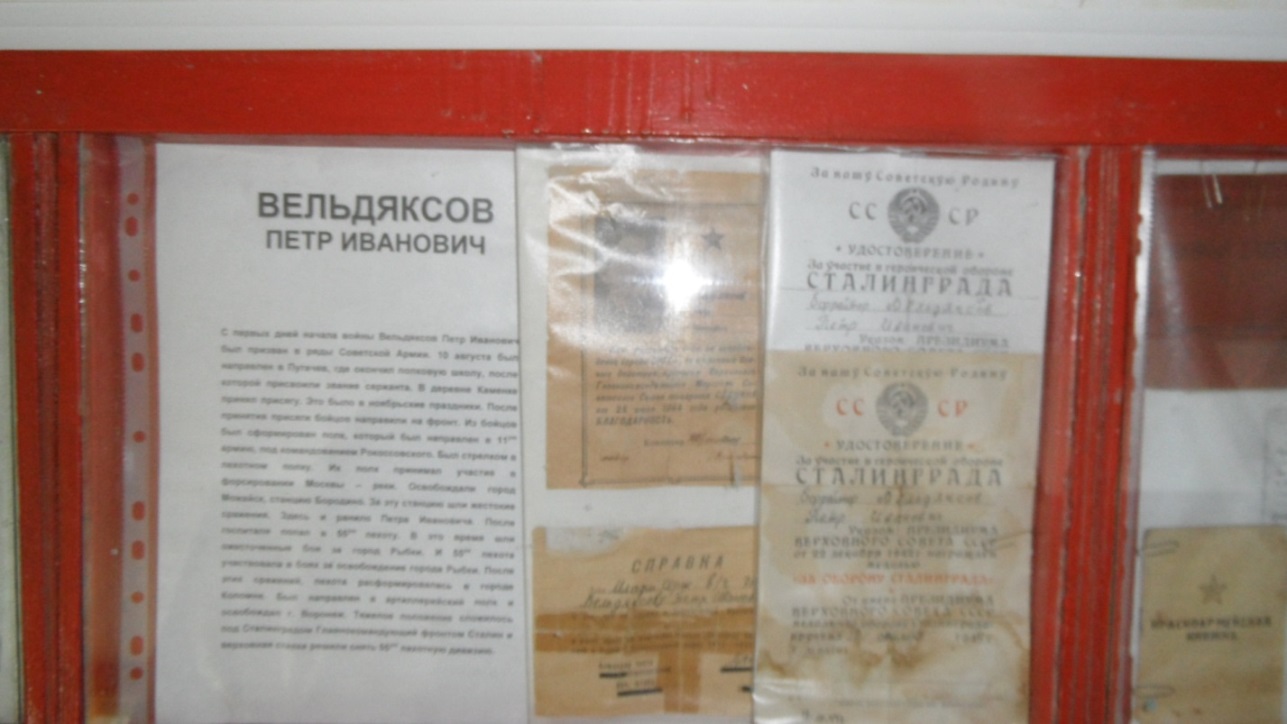 Витрина школьного музея
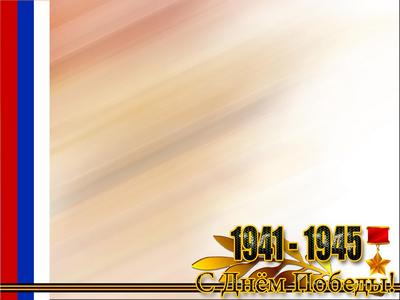 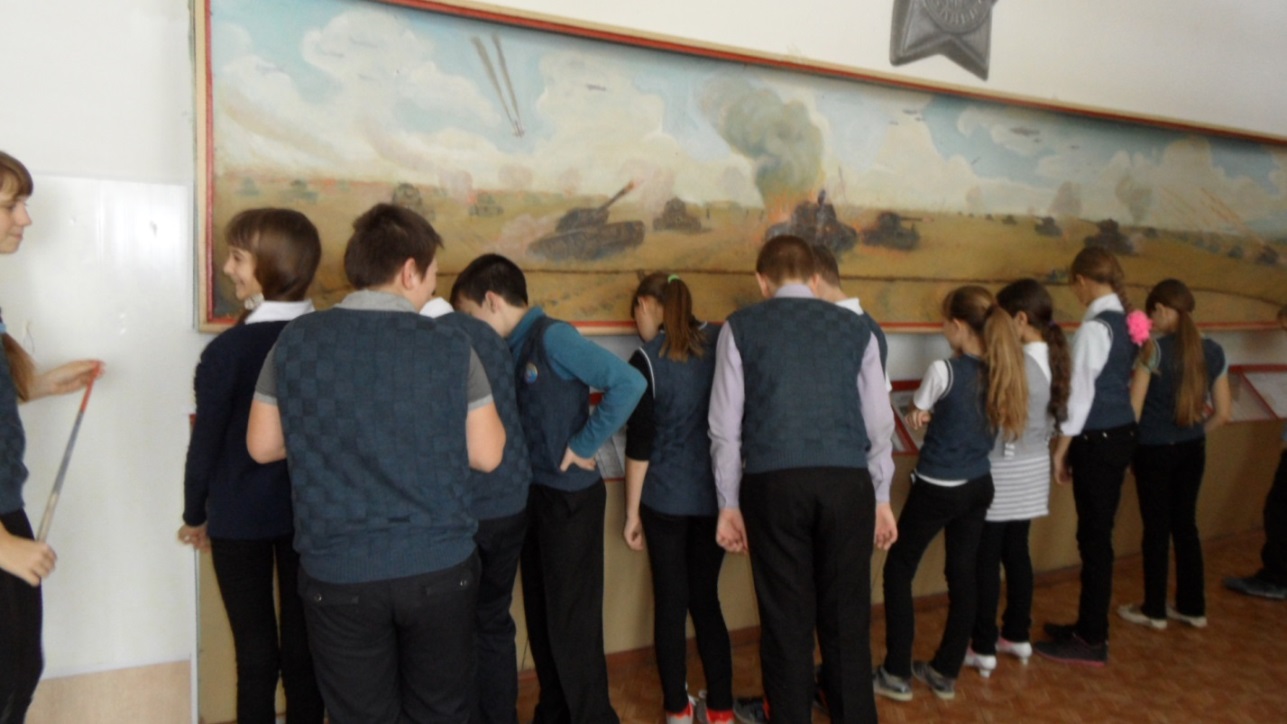 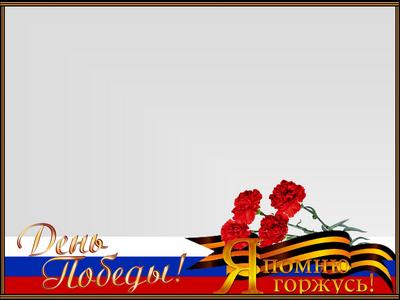 Если бы живы были мои прабабушка и прадедушка, они радовались бы нам, шестерым внукам, девятерым правнукам и двум праправнукам.
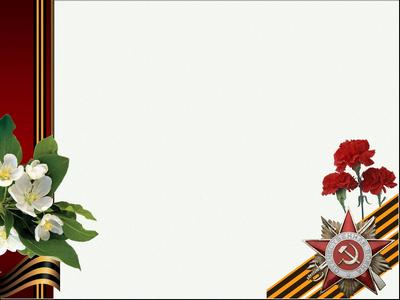 «Я горжусь Вами! Я знаю, Вы сражались за свою Родину, за нас, ваших правнуков. Спасибо Вам за Победу, за то, что мы можем спокойно жить и учиться. Милый прадедушка, позвольте еще раз выразить слова искренней благодарности за Ваше мужество, за Ваш подвиг, за всё, что Вы сделали для меня и всех нас. Низкий поклон и большое спасибо всем ветеранам войны и тыла за Победу, за мир и покой в нашей стране!»
                                                                                           
                         ваши потомки
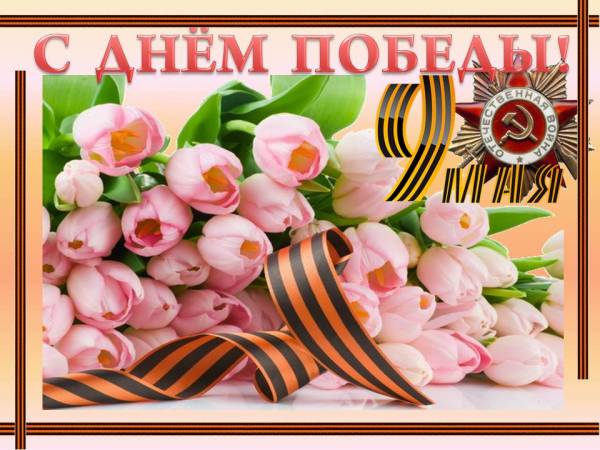